UÛY BAN NHAÂN DAÂN QUAÄN 12
TRÖÔØNG TIEÅU HOÏC NGUYEÃN DU
TỰ NHIÊN VÀ XÃ HỘI 1
Bài: CON MÈO
NH: 2019-2020
Kiểm tra bài cũ
Tự nhiên và xã hội
Bài 27: Con mèo
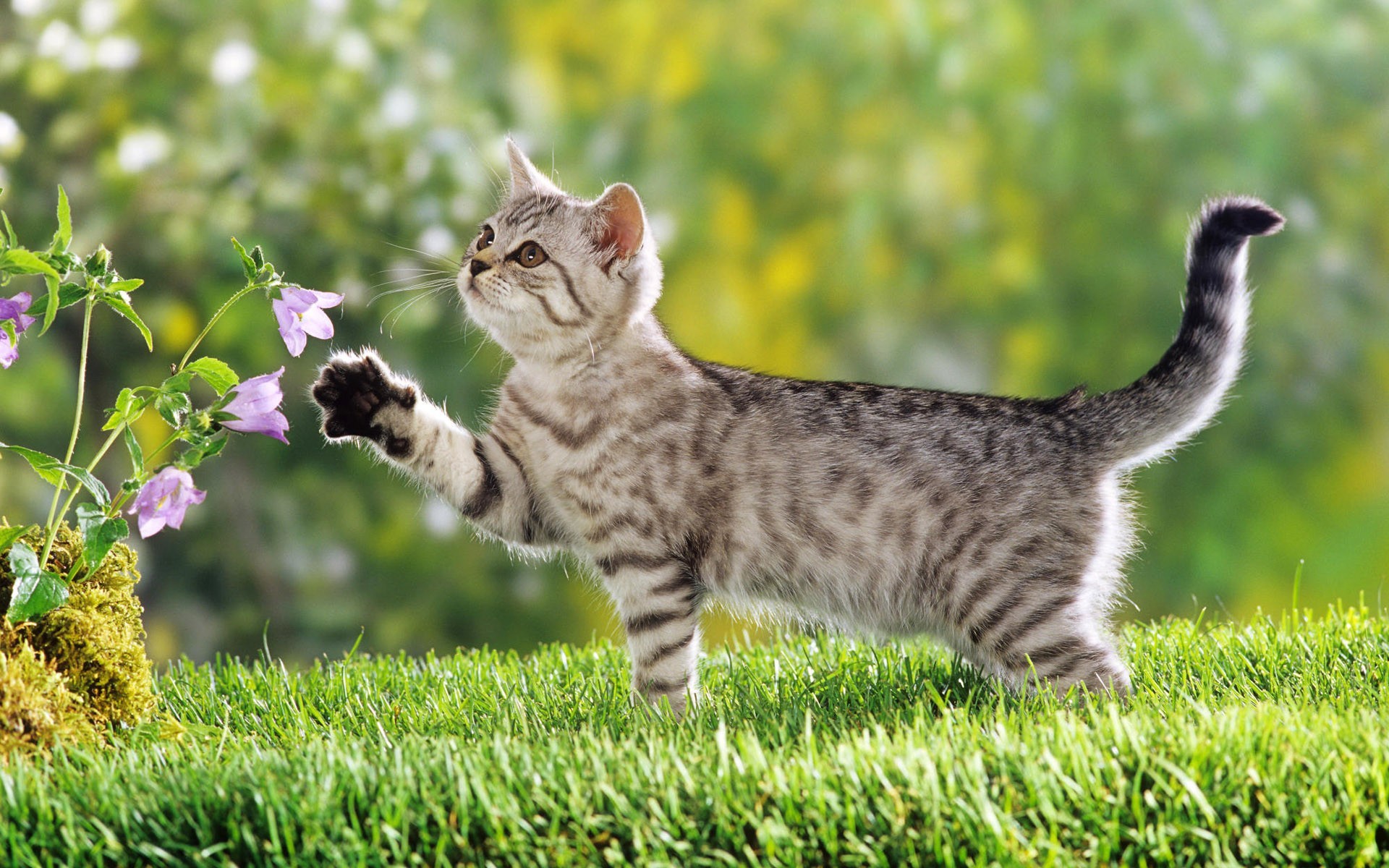 Tự nhiên và xã hội
Bài 27: Con mèo
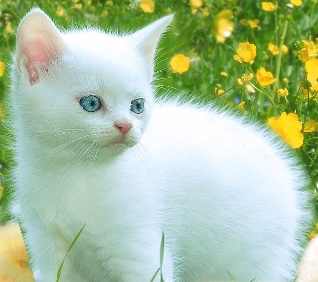 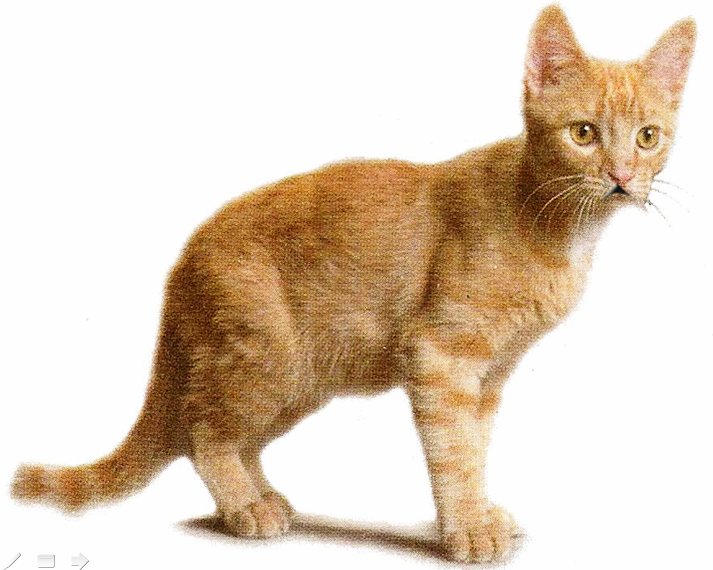 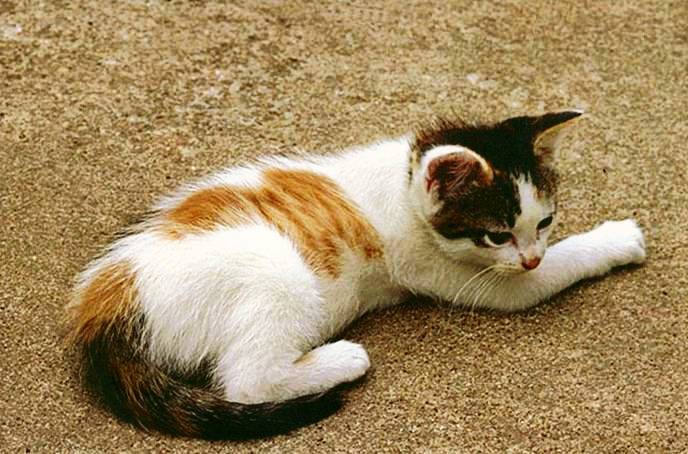 Trắng
Tam thể
Vàng
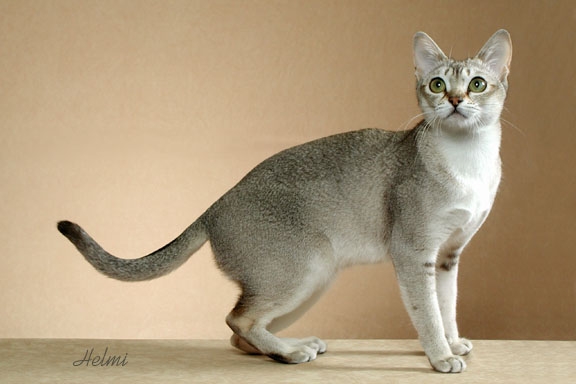 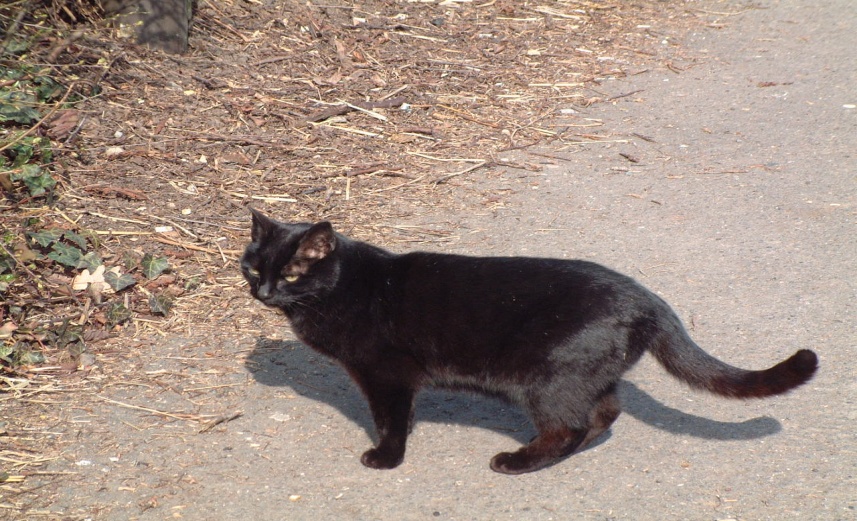 Xám
Đen
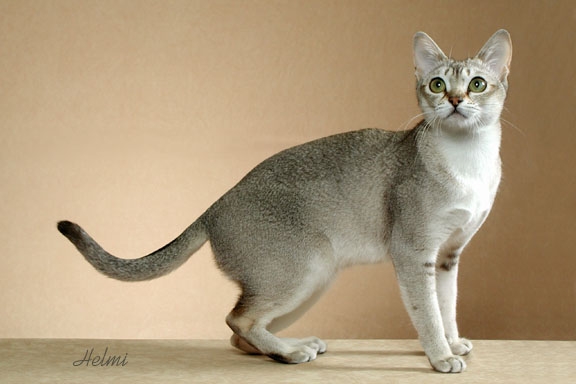 Đầu
Mình
Đuôi
4 chân
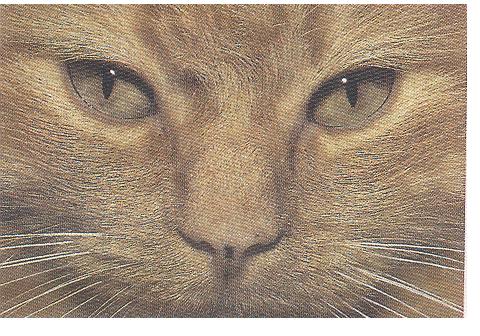 Ban ngày
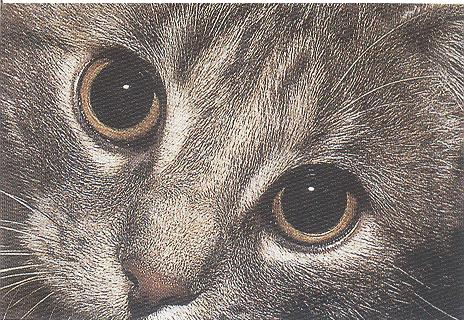 Ban đêm
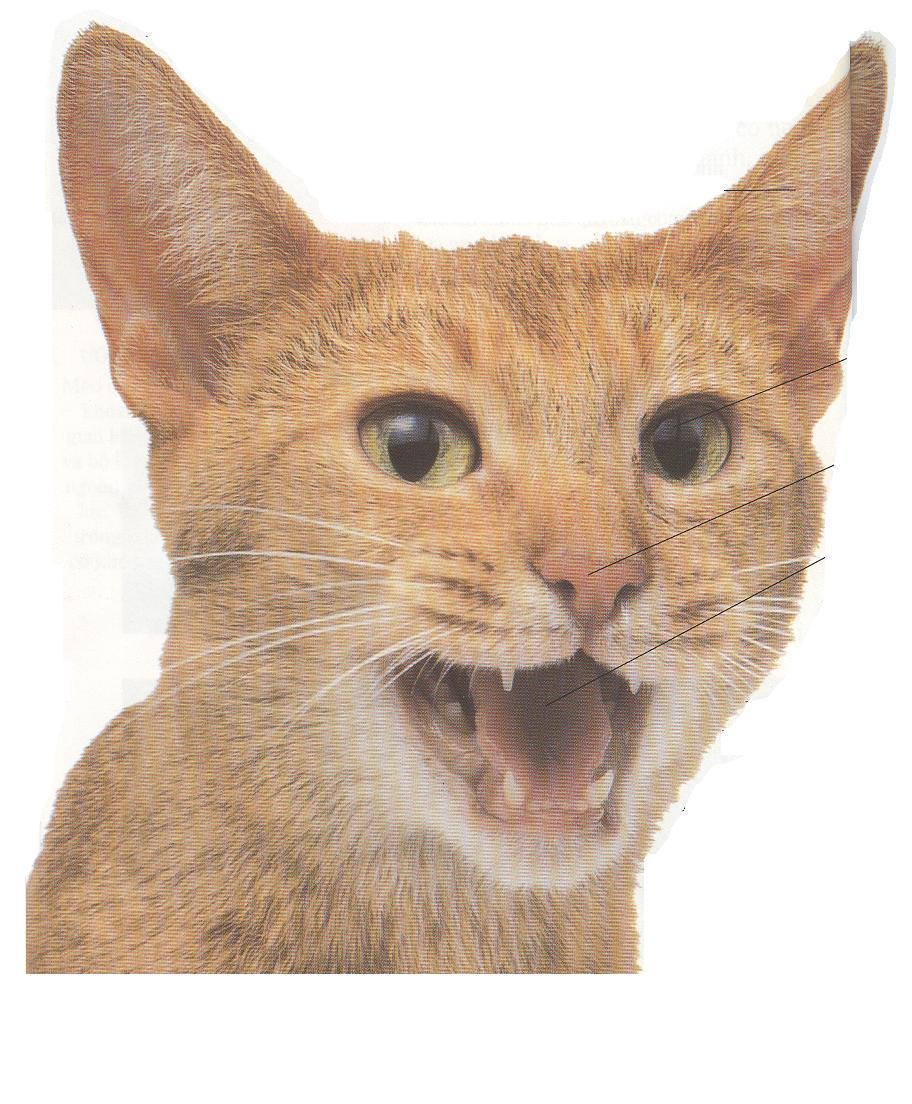 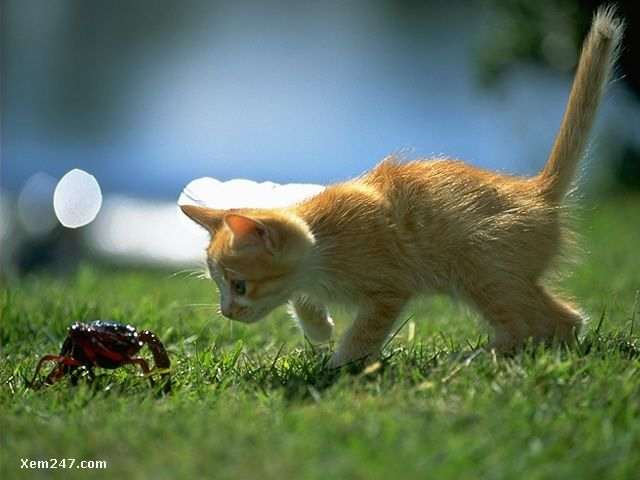 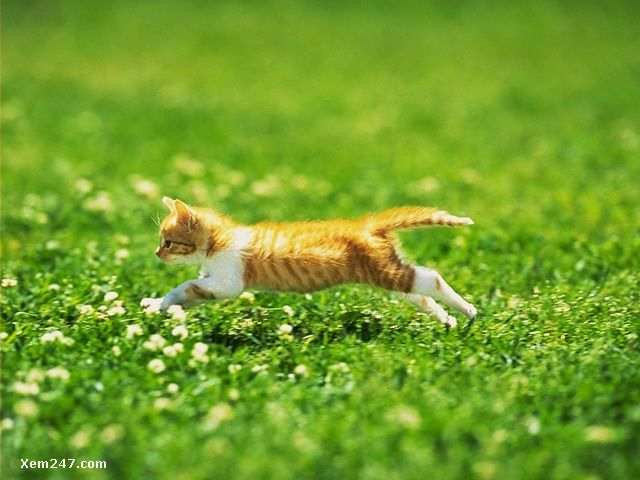 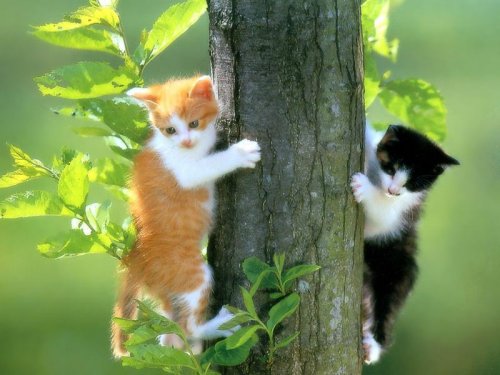 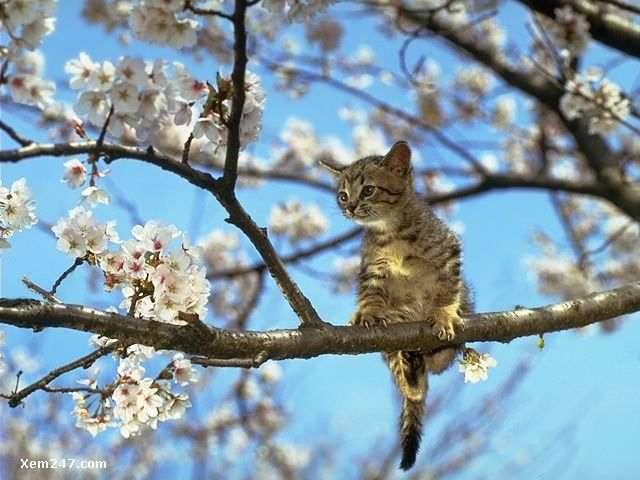 Tự nhiên và xã hội
Bài 27: Con mèo
Toàn thân mèo được phủ bằng một lớp lông mềm và mượt. Mèo có nhiều màu lông khác nhau: vàng, trắng, đen, xám, nâu, tam thể,…
Mèo có đầu, mình, đuôi và bốn chân. Mắt mèo to tròn và sáng, con ngươi dãn nở to trong bóng tối (giúp mèo nhìn rõ con mồi) và thu nhỏ lại ban ngày khi  có nắng, tai và mũi mèo rất thính, răng mèo rất sắc để xé thức ăn.
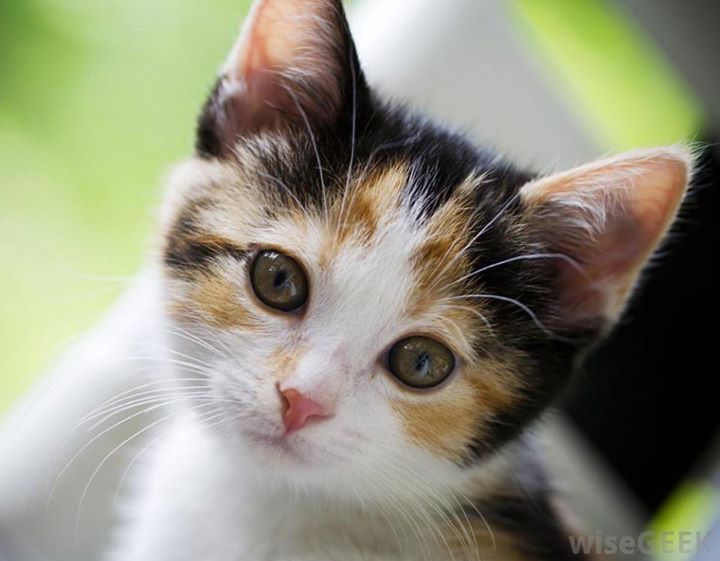 Mèo di chuyển bằng bốn chân,bước đi nhẹ nhàng và leo trèo giỏi.
Thư giãn
Tự nhiên và xã hội
Bài 27: Con mèo
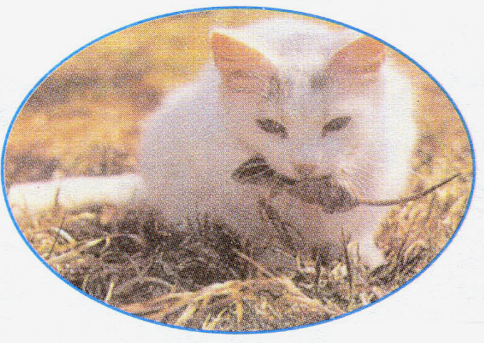 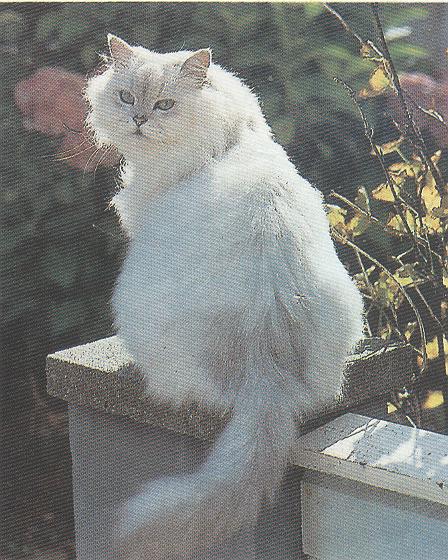 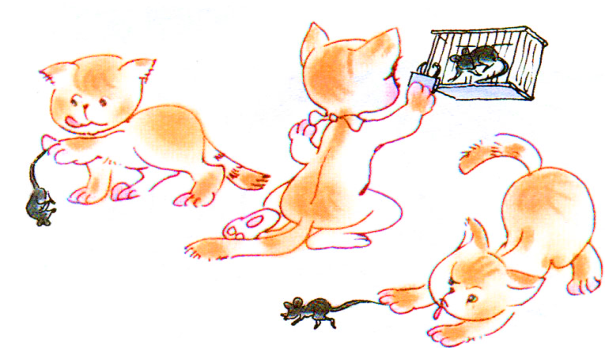 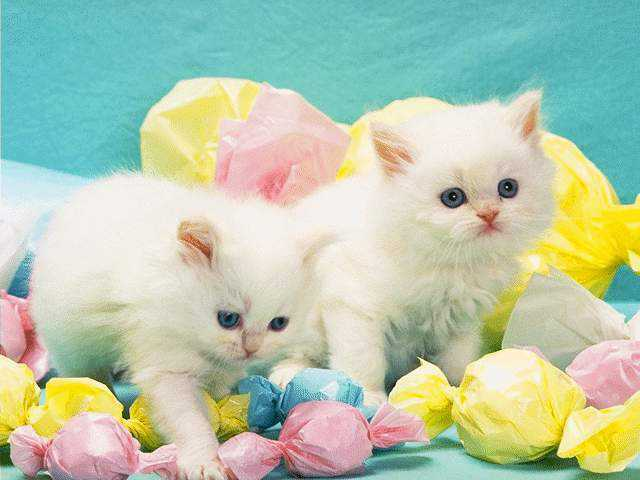 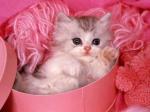 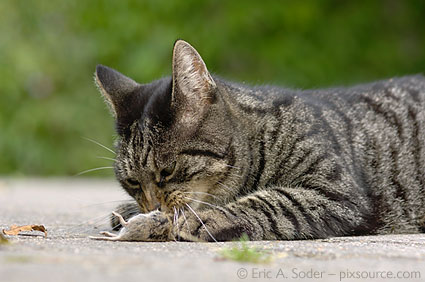 Người ta nuôi mèo để làm gì?
Mèo bắt
 chuột
Mèo làm
 cảnh
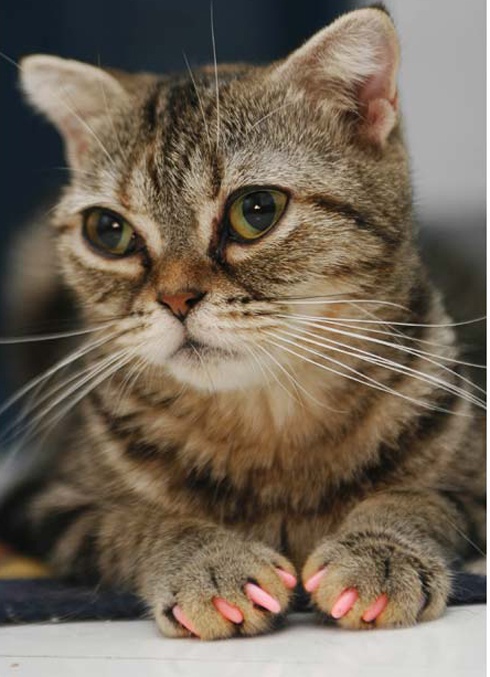 Chân mèo có móng vuốt sắc để bắt mồi
Củng cố
Trúc xanh
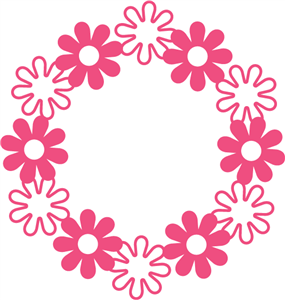 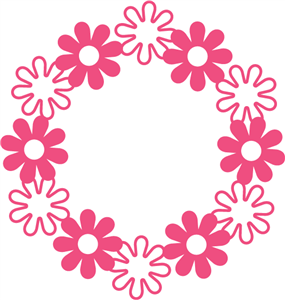 1
2
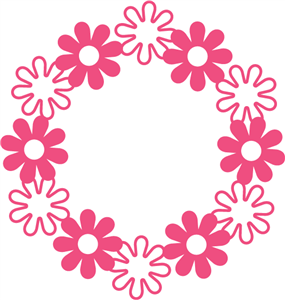 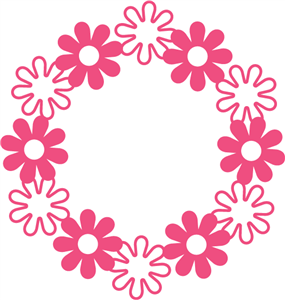 3
4
Dặn dò
Xem lại bài
Chuẩn bị bài 28: “Con muỗi”
Em hãy nêu các bộ phận của con mèo?
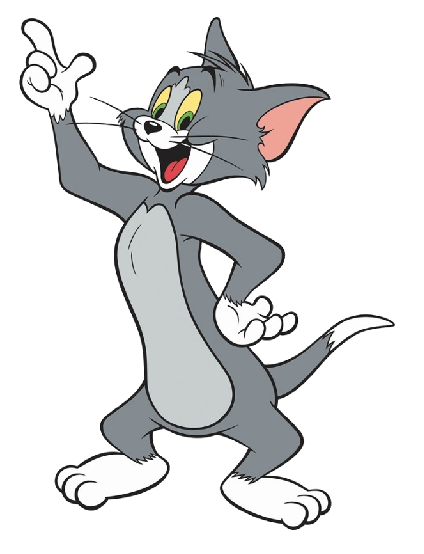 Người ta nuôi mèo để làm gì?
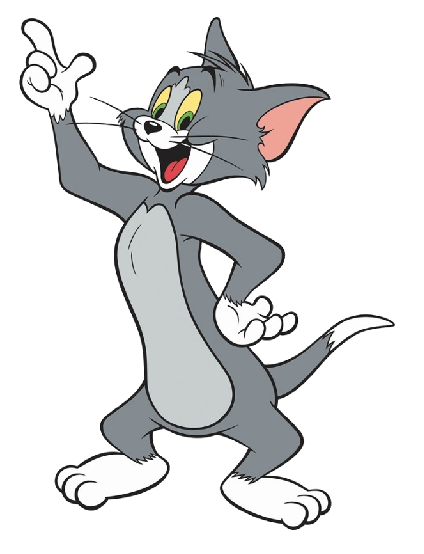 Em hãy giả tiếng kêu của mèo?
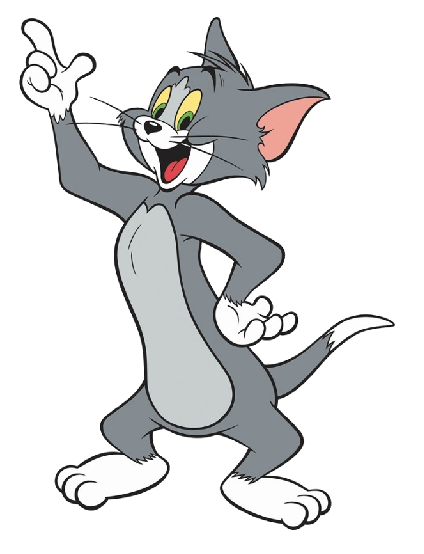 Em hãy diễn tả lại hoạt động mèo rình mồi?
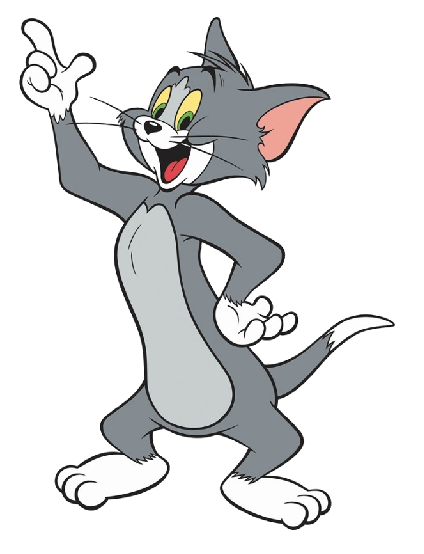